Όταν οι στίχοι και οι παράγραφοι συναντούν  … τα κύματα !!
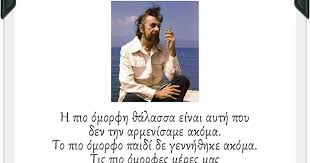 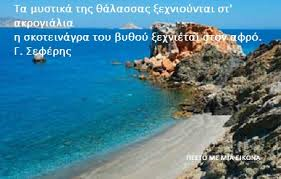 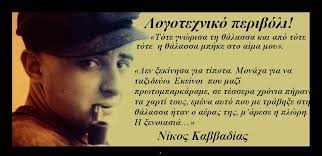 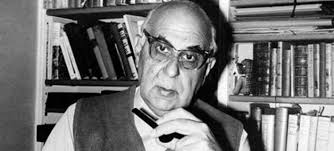 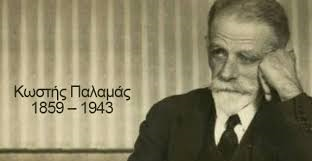 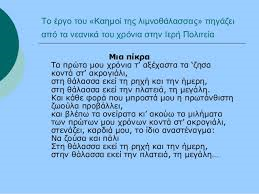 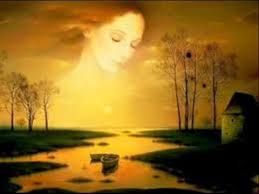 ΚΩΣΤΗΣ ΠΑΛΑΜΑΣ-ΜΙΑ ΠΙΚΡΑ
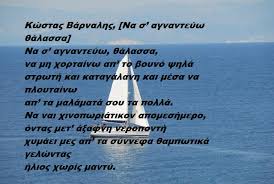 Θάλασσα Πλατειά - Μάνος Χατζιδάκις
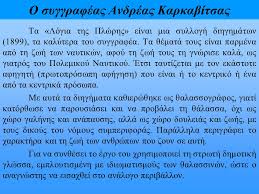 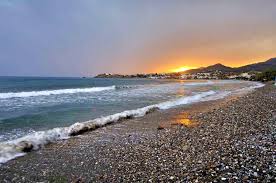 ΣΤΟ 'ΠΑ ΚΑΙ ΣΤΟ ΞΑΝΑΛΕΩ - ΝΤΑΛΑΡΑΣ ΓΙΩΡΓΟΣ
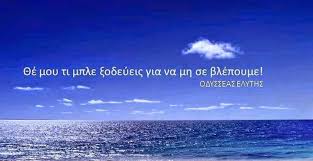 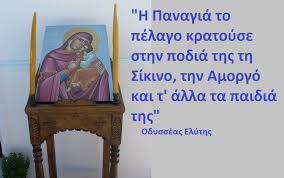 Τα τζιτζίκια
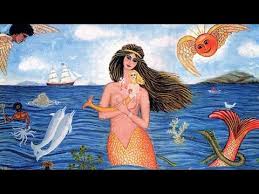 Η γοργόνα - Γιάννης Καλατζής
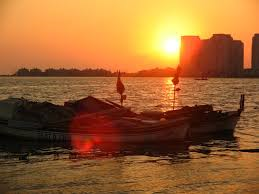 Παποράκι του Μπουρνόβα